I like School.
by Kauri 1
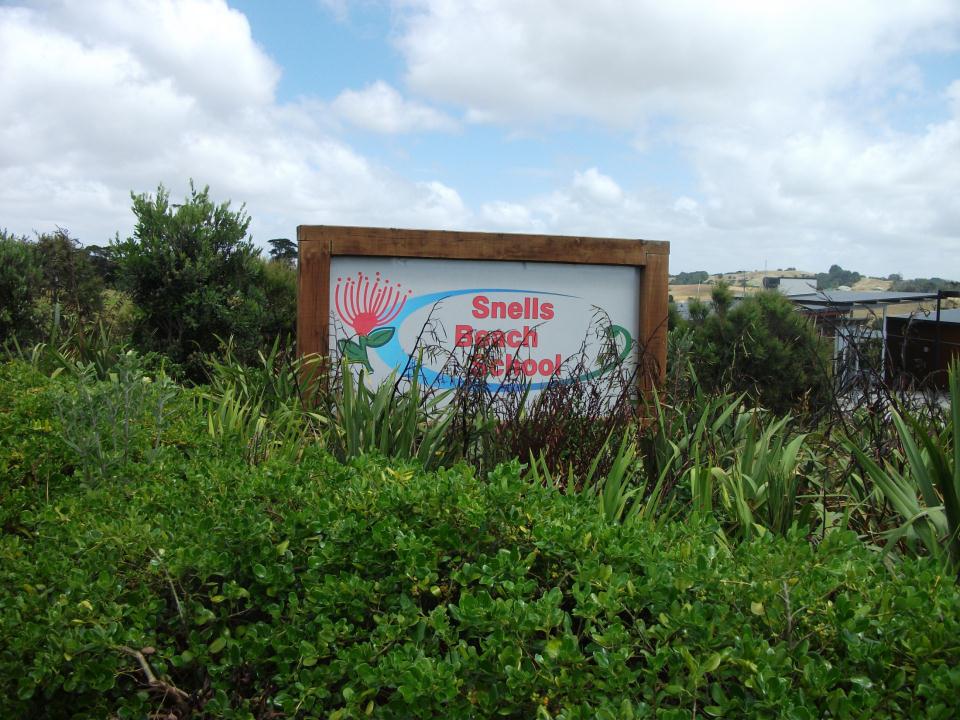 I like school.
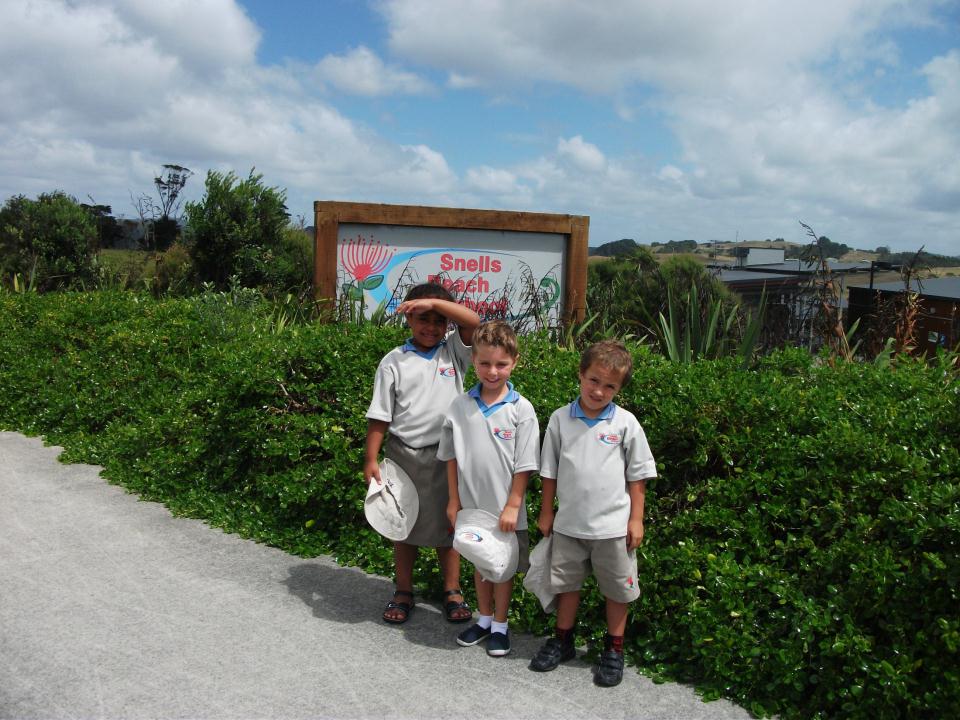 I like Snells Beach School.
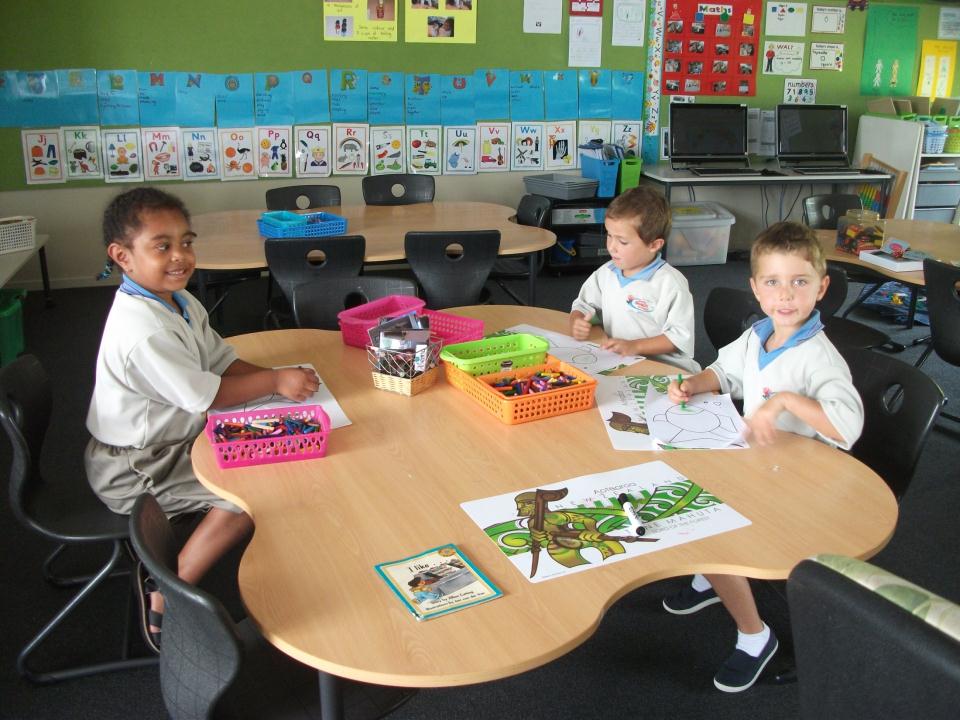 I like colouring.
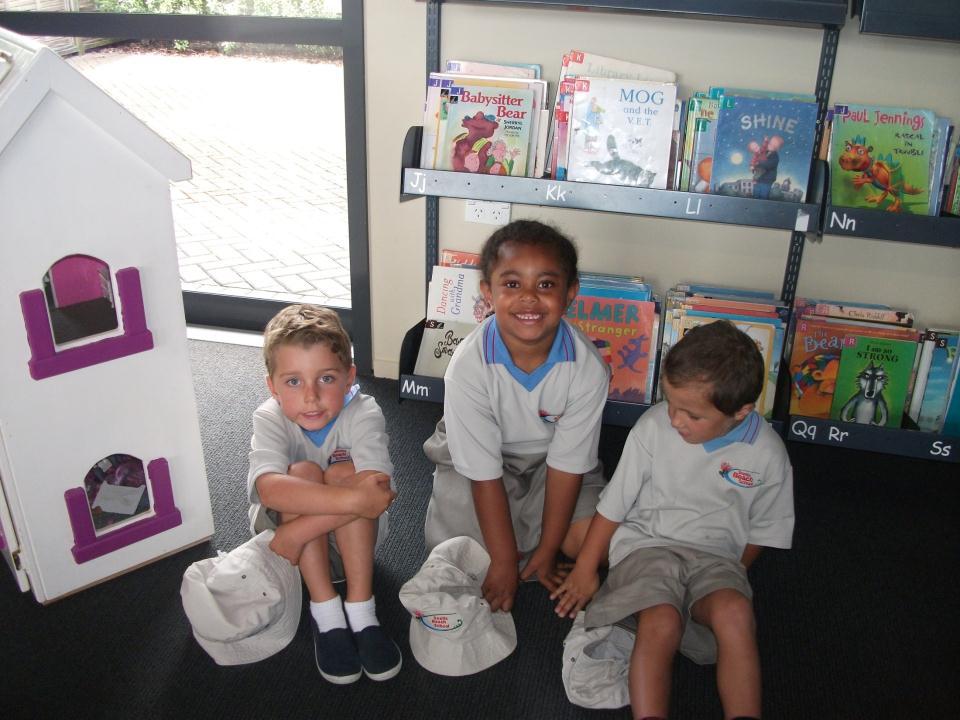 I like the library.
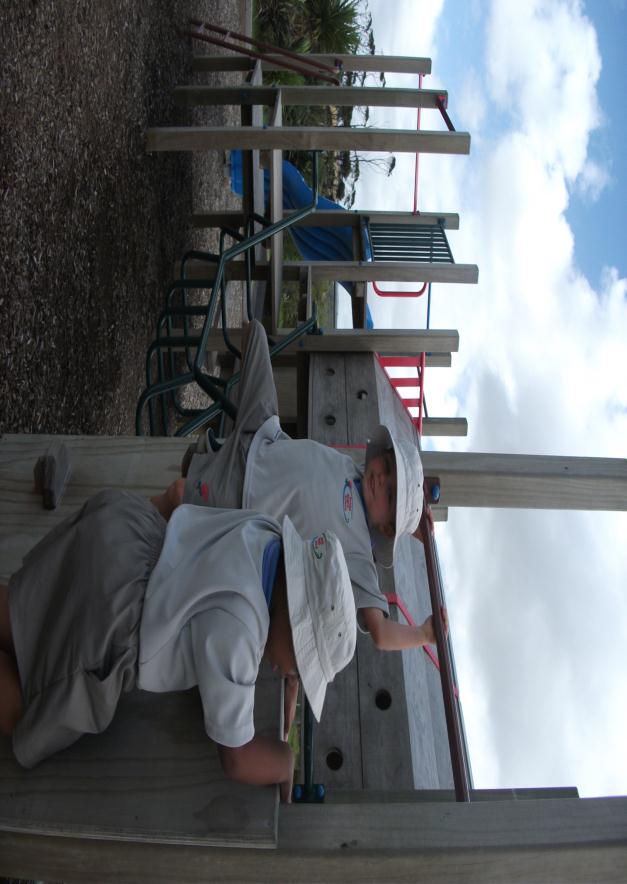 I like the playground.
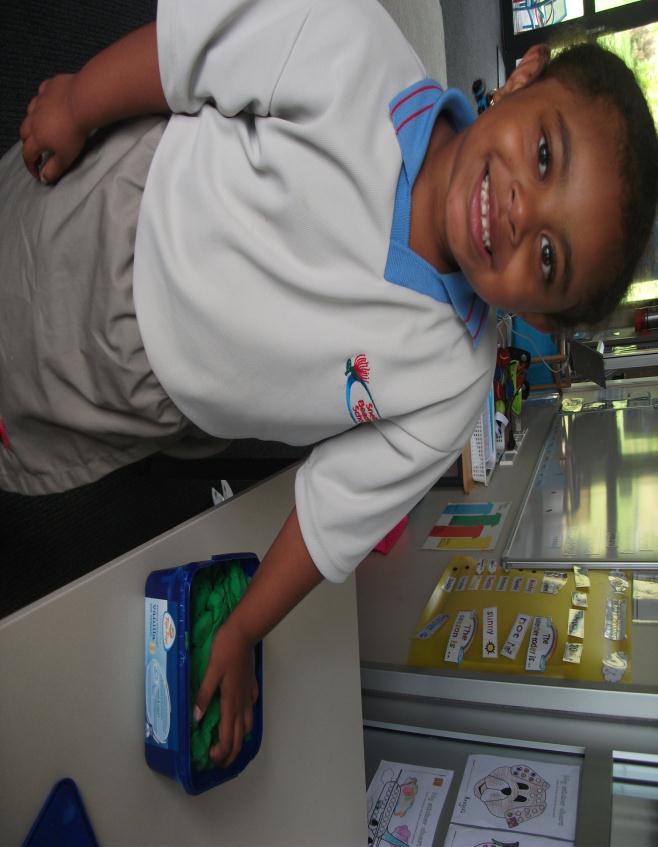 I like playdough.
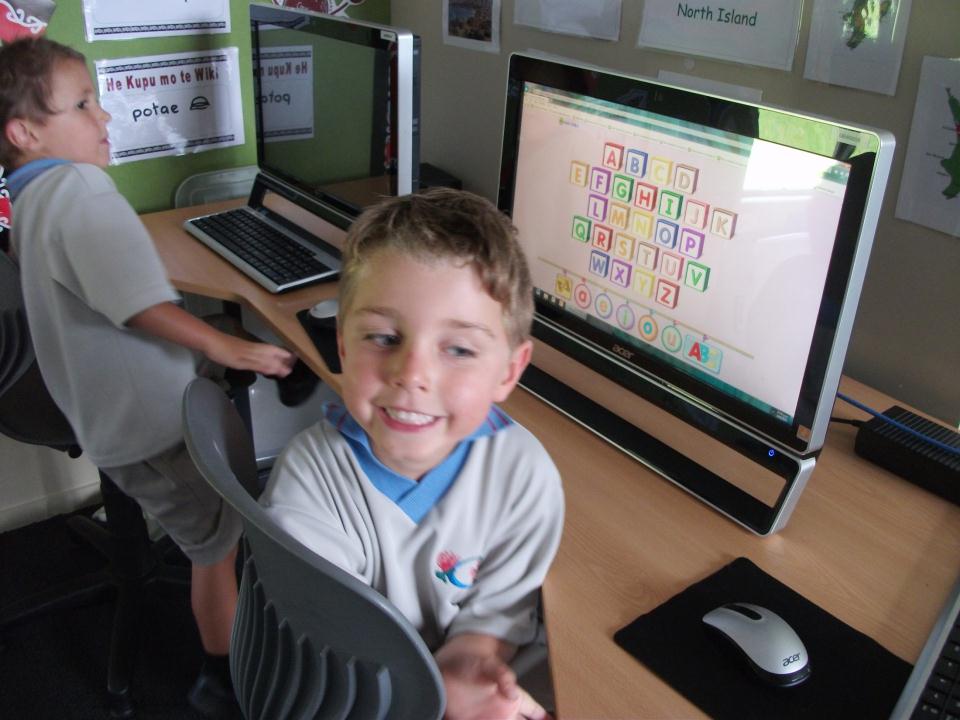 I like computers.
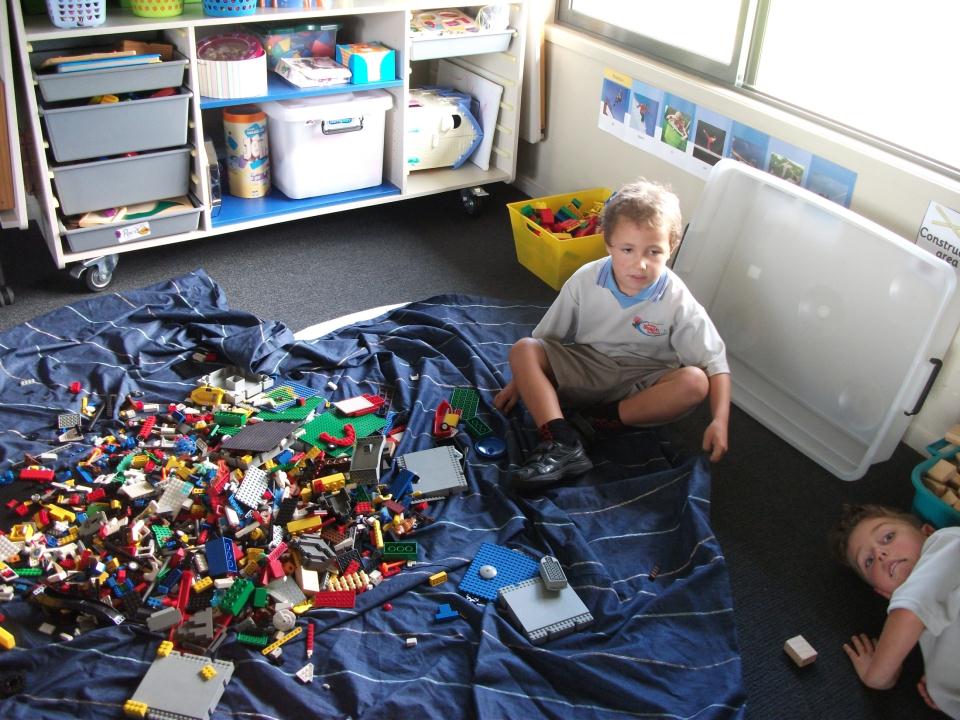 I like lego.
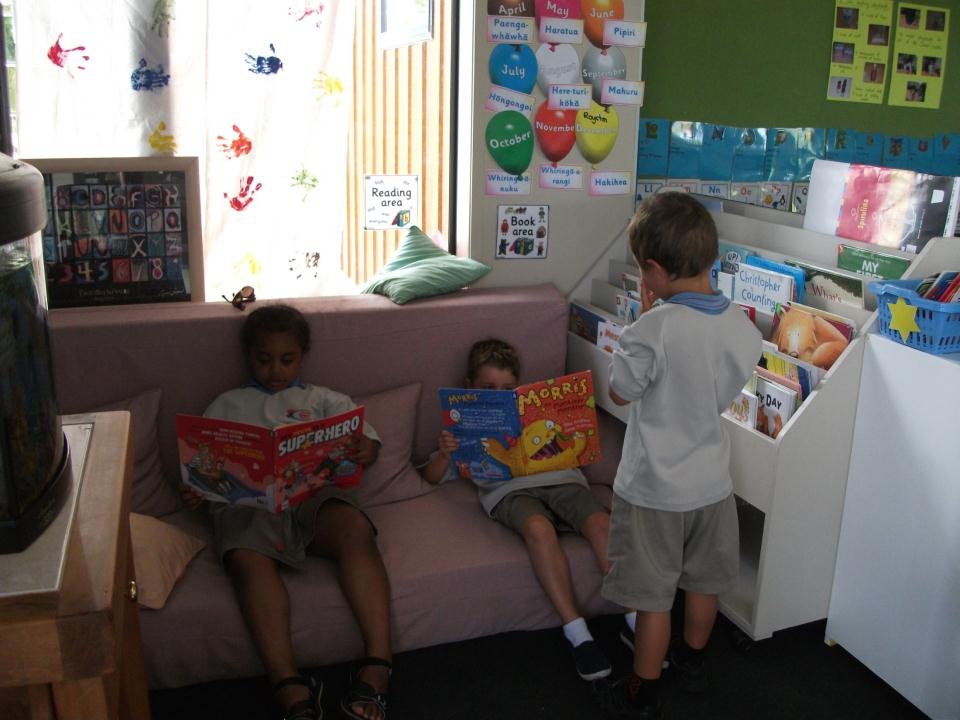 I like reading.
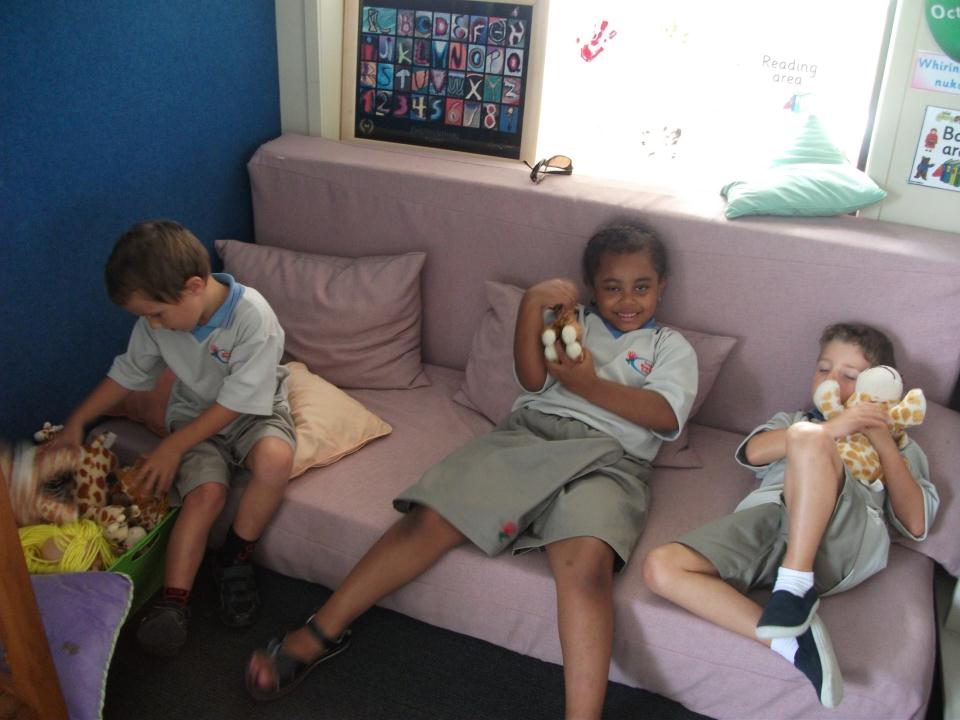 I like playing with my friends.
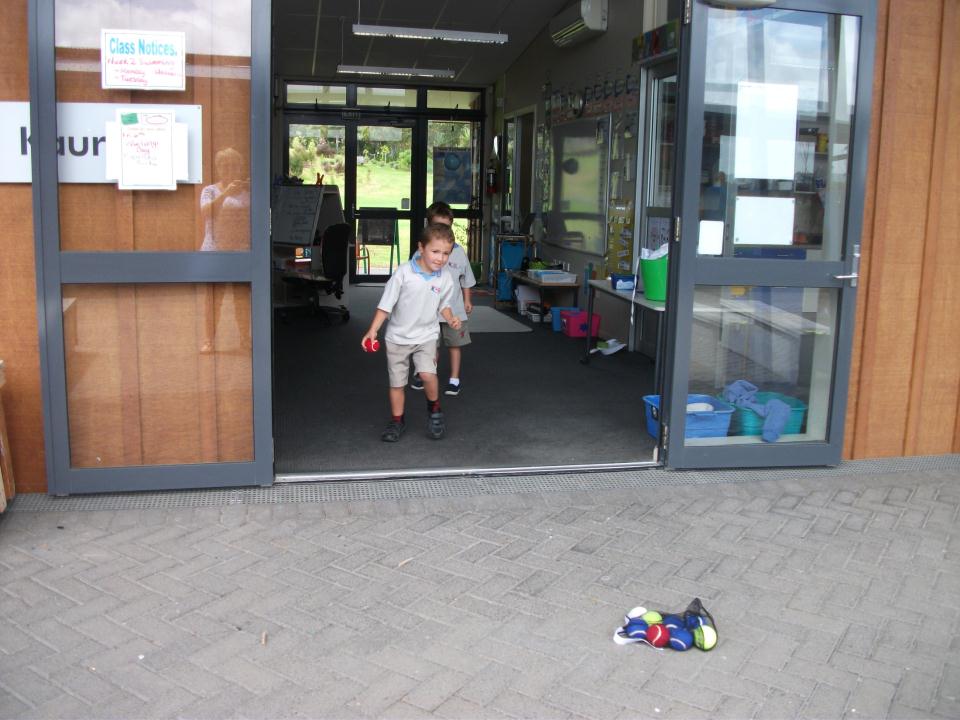 I like playing with balls.
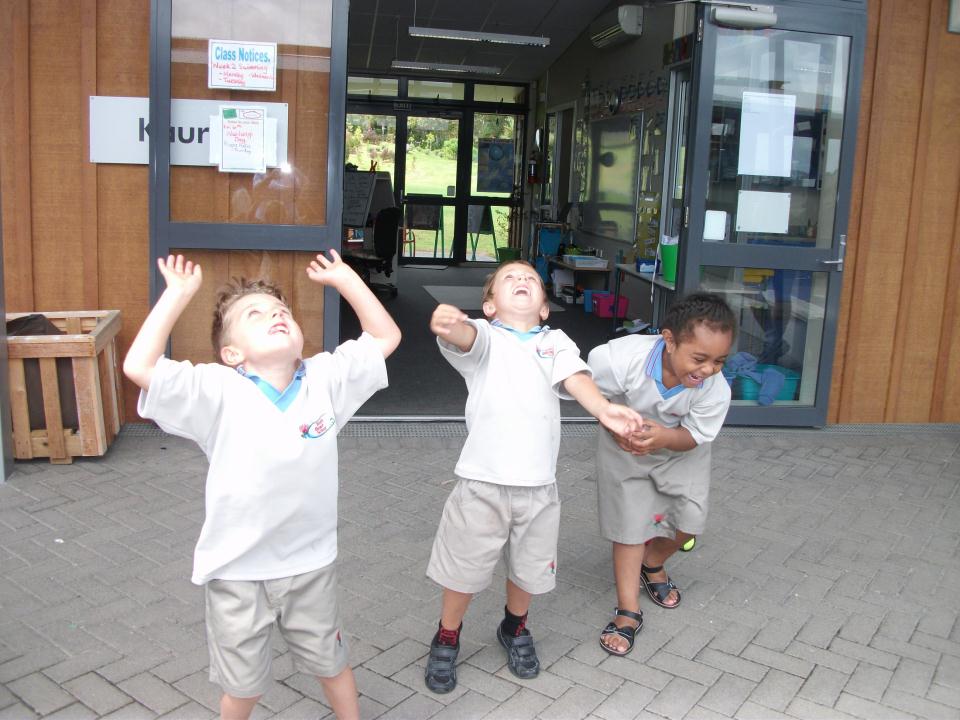 I like school!